тема: Индивидуальные предприниматели как субъекты предпринимательской деятельности


преподаватель ГБПОУ «ВАТТ-ККК»
Цель урока:  изучить статус индивидуального предпринимателя, условия получения этого статуса и процедуру регистрации.
Задачи: изучить
1.Правовой статус индивидуального предпринимателя (ИП)
2.Условия и основания приобретения статуса индивидуального предпринимателя                          
3.Процедура государственной регистрации индивидуальных предпринимателей
4.Формализованный порядок регистрации
5.Юридические последствия незаконного предпринимательства
Виды ответственности индивидуального предпринимателя
Индивидуальный предприниматель – это самостоятельный равноправный с юридическим лицом (ЮЛ) субъект. ИП может:
осуществлять любые виды деятельности, не запрещенные законом; на занятия некоторыми видами деятельности ИП должен получить лицензию
заключать хозяйственные и трудовые договоры, иные сделки;
быть истцом и ответчиком в арбитражном суде;
иметь товарные марки, логотип и т.п., зарегистрировать товарный знак;
иметь или не иметь печать, фирменные бланки;
рассчитываться наличными деньгами с ЮЛ и другими ИП в пределах 100 тыс. рублей по одному договору.
Участие ИП в хозяйственной деятельности
Индивидуальные предприниматели (ИП) – дееспособные физические лица, зарегистрированные в установленном порядке и осуществляющие предпринимательскую деятельность без образования юридического лица, главы крестьянских (фермерских) хозяйств (п. 2 ст. 11 НК РФ).
Индивидуальные предприниматели
Граждане РФ
Главы
фермерских
хозяйств
Иностранные граждане
и лица без гражданства
Индивидуальные предприниматели
Дееспособность граждан – способность своими действиями приобретать права и осуществлять обязанности
В РФ гражданин становится дееспособным с момента
достижения
совершеннолетия
(18-летнего
возраста)
вступления
в брак
эмансипации
(объявления несовершеннолетнего
полностью дееспособным)
Дееспособность граждан
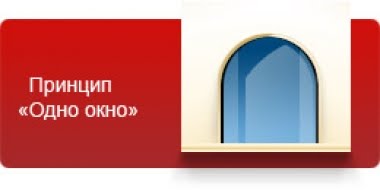 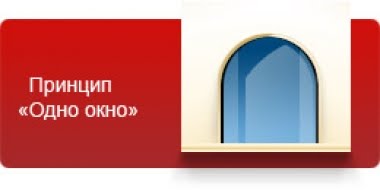 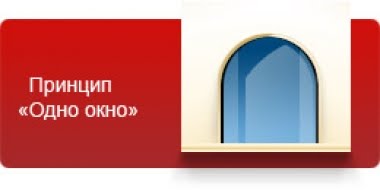 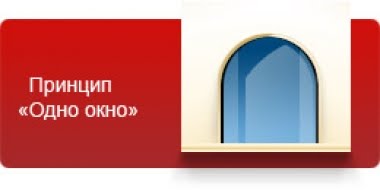 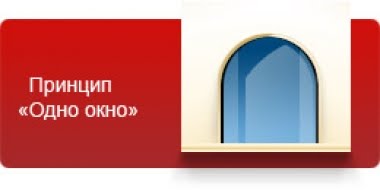 Федеральный закон от 08.08.2001 № 129-ФЗ «О государственной регистрации юридических лиц и индивидуальных предпринимателей»
Регистрация ИП осуществляется Федеральной налоговой службой (ФНС)
Закрытый перечень документов
Фонд социального страхования
Принцип
«Одного окна»
Территориальный орган Роскомстата
Территориальный орган Пенсионного фонда РФ
Инспекция ФНС по месту жительства
Регистрация ИП
Документы, представляемые в ЕРЦ ИФНС для регистрации ИПД:
заявление по форме № P21001, подписанное заявителем
копия паспорта или другого основного документа
документ об эмансипации
документ об уплате госпошлины (800 руб.)
справка о наличии (отсутствии) судимости
Документы для регистрации ИПД
После регистрации и постановки на учет «в одно окно» ИП на 6-й день получает из ЕРЦ:
свидетельство о регистрации
выписку из ЕГРИП
уведомление о постановке на учет в ИФНС по месту жительства ИП с ИНН
информационное письмо из территориального органа Роскомстата со статистическими кодами ИП
уведомление о регистрации в территориальном отделении Пенсионного фонда России (ПФР)
В 2024 году получать свидетельство о регистрации ИП в бумажном виде не нужно 14. С 2017 года налоговая служба заменила его на электронный лист записи из Единого государственного реестра индивидуальных предпринимателей (ЕГРИП) 1
Документы по факту регистрации ИПД
Имущественная ответственность
Ответственность
за совершение
правонарушений
По обязательствам, связанным с ПД, ИП отвечает всем своим имуществом (в т.ч. и личным)

При этом учитываются и личные обязательства ИП
Основные правонарушения касаются:
- регистрации и постановки на учет ИП;
- лицензирования деятельности;
- уплаты налогов и сборов;
- представления документов в ИФНС;
- учета кассовых операций и применения ККТ.
Ответственность ИП
Основанием для признания ИП банкротом является его неспособность удовлетворить требования кредиторов по денежным обязательствам и (или) исполнить обязанность по оплате обязательных платежей
Заявление о признании ИП банкротом может быть подано:
самим ИП;
кредитором, относящимся к ПД ИП;
уполномоченными органами.
Могут применятся следующие процедуры банкротства:
наблюдение;
конкурсное производство;
мировое соглашение.
Банкротство ИП
Государственная регистрация прекращения ИПД может быть в связи:
с принятием ФЛ решения о прекращении ИПД (добровольная ликвидация)
со смертью физического лица
с принятием судом решения о признании ИП банкротом
с вступлением в силу приговора суда о лишении права ИП заниматься ПД на определенный срок
с иными обстоятельствами
Прекращение деятельности в качестве ИП
Преимущества и недостатки ИПД
Гражданин, осуществляющий ПД без регистрации в качестве ИП, не вправе ссылаться в отношении заключенных им сделок на то, что он не является ИП
Суд может применить к таким сделкам правила ГК РФ и других нормативно-правовых актов, связанных с ПД
Доказательства того, что гражданин занимался ПД без государственной регистрации:
показания клиентов, оплативших товары, работы, услуги
расписки о получении денежных средств
выписки из банковских счетов
акты приема-передачи товаров, работ, услуг
размещение рекламных объявлений
выставление образцов товаров в местах продажи
заключение договоров аренды помещений и т.п
Осуществление ИПД без регистрации
Закрепление материала
Вопрос 1

Кто имеет право быть индивидуальным предпринимателем?
Ответ:
Согласно Конституции РФ каждый имеет право на свободное использование своих способностей и имущества для предпринимательской и иной не запрещенной законом экономической деятельности (ч. 1 ст. 34).
Вопрос 2
Индивидуальный предприниматель (далее ИП) – это физическое лицо 
или юридическое лицо?
Ответ: 

Физическое лицо
Вопрос 3
Для того, чтобы гражданин реально смог заниматься предпринимательской деятельностью без образования юридического лица, ему необходимо приобрести специальный правовой статус – статус индивидуального предпринимателя. 

Что нужно для этого сделать?
Ответ:
Приобретение этого статуса закон связывает с государственной регистрацией индивидуального предпринимателя.
Вопрос 4

Некоторые виды деятельности ИП осуществлять не может.

Какие?
ответ:
Производством и продажей алкоголя, страхованием, туроператорской деятельностью, банковской деятельностью, производством лекарственных средств, авиаперевозками частной охранной деятельностью и другими
Вопрос 5
Отдельные виды деятельности предприниматель может осуществлять только после получения– специального разрешения на занятие этим видом деятельности.                         Как оно называется?
Ответ:

Лицензии – специального разрешения на занятие лицензируемым видом деятельности
Вопрос 6
Для приобретения статуса ИП необходимо, чтобы гражданин обладал гражданской правоспособностью и гражданской дееспособностью.
   Гражданская правоспособность – это способность иметь гражданские права и нести обязанности (ст. 17 ГК РФ). Возникает с……. и прекращается ………….
Вопрос 7
Кому запрещено заниматься предпринимательской деятельностью?
Гражданская дееспособность – способность гражданина своими действиями приобретать и осуществлять гражданские права, создавать для себя гражданские обязанности и исполнять их (ст.21 ГК РФ)
Гражданская дееспособность в полном объеме возникает с 18 лет. С 18 лет гражданин может самостоятельно заключать договоры, распоряжаться своей  собственностью, совершать иные юридические действия и отвечать за них.
  Приобрести полную дееспособность можно и до достижения 18 лет в случаях?
Основание признания гражданина недееспособным – наличие у гражданина психического расстройства, вследствие которого он не может понимать значения своих действий и (или) руководить ими. Решение о признании гражданина недееспособным принимает суд. Наличие психического расстройства устанавливается судебно-психиатрической экспертизой. Над таким гражданином устанавливается опека, органами опеки и попечительства назначается опекун. Недееспособный гражданин не может нести ответственность за свои действия, не вправе совершать никаких сделок, все сделки от его имени совершает опекун.
Основание ограничения дееспособности гражданина –  пристрастие к азартным играм, злоупотребление спиртными напитками и наркотическими средствами. Ограничение дееспособности осуществляется судом в случаях, если такой гражданин ставит свою семью в тяжелое материальное положение. Цель ограничения в дееспособности не излечение или наказание гражданина, а  защита имущественных интересов членов семьи.
Вопрос 8

Кто осуществляет Регистрацию ИП ?
(какая организация)
Для регистрации в налоговых органах необходимо подать следующие документы:
1. заявление, составленное по форме  (форма №Р21001)
 2. копия паспорта;
 3. документ об уплате государственной пошлины – 800 рублей
 4. нотариально заверенное согласия родителей (усыновителей, попечителя)  несовершеннолетнего на ведение им предпринимательской деятельностью или  копия решения об эмансипации – если заявление подается несовершеннолетним.
Вопрос 9
Осуществление предпринимательской деятельности без регистрации влечет ответственность, предусмотренную действующим законодательством, какую?
Во-первых, Кодекс об административных правонарушениях предусматривает ответственность за осуществление предпринимательской деятельности без государственной регистрации ИП или без специального разрешения (лицензии).
  Во-вторых, если незаконным предпринимательством причинен крупный ущерб гражданам, организациям или государству либо такое предпринимательство сопряжено с извлечение дохода в крупном размере оно является уголовно наказуемым деянием и влечет уголовную ответственность вплоть до лишения свободы (ст. 171 УК РФ)
Вопрос 10
Минусом статуса индивидуального предпринимателя является то,  что по обязательствам, возникшим у предпринимателя в связи с осуществлением им предпринимательской деятельности,  предприниматель отвечает чем?
Ответ
Отвечает всем своим имуществом, в том числе и личным.
. 



Вопрос11

Перечислите основания утраты статуса индивидуального предпринимателя:
. 


1. заявление гражданина об аннулировании его государственной регистрации в качестве ИП. Государственная регистрация  утрачивает силу в день получения заявления налоговым органом;
2. признание индивидуального предпринимателя несостоятельным (банкротом);
3. ограничение предпринимательской правоспособности гражданина (например, в связи поступлением на гос. службу; вынесение судом приговора в отношении ИП, лишающего его права заниматься предпринимательской деятельностью;
4. признание гражданина недееспособным;
5. ограничение гражданина в дееспособности;
6. смерть гражданина.
Задача 1 
      К адвокату обратился за консультацией гр-н Васильков. Васильков просил посоветовать ему оптимальную форму предпринимательства. Его пожелания:
1) возможность заниматься любой коммерческой деятельностью;
2)  его ответственность как собственника бизнеса должна быть минимальной.
    Какую форму предпринимательства посоветует юрист Василькову: юридическое лицо или индивидуальное предпринимательство? Если юридическое лицо, то какая организационно-правовая форма больше подходит Василькову? Ответ обоснуйте со ссылкой на закон
Решение: Гражданину Василькову лучше зарегистрировать юридическое лицо, так как ИП несет полную имущественную ответственность по своим обязательствам и, кроме того, сфера деятельности юридического лица шире, некоторыми видами деятельности ИП заниматься не может. Оптимальная форма для ведения бизнеса - общество с ограниченной ответственностью. ( ГК РФ ст. 23-24; ст. 87)
Задача 2
   14 октября 2022 года Попов обратился в налоговый орган с заявление о государственной регистрации в качестве индивидуального предпринимателя. 19 октября Попов получил письменный отказ в регистрации. Несмотря на это, Попов снял в аренду павильон на рынке и торговал одеждой.
 Какое правонарушение совершено Поповым?
Кодекс об административных правонарушениях РФ раздел 2 Особенная часть.
 Решение:  Попов совершил правонарушение, предусмотренное ч.1 ст.14.1 КоАП РФ «Осуществление предпринимательской деятельности без регистрации»
Задача 3
     17-летний Казаков подал документы в налоговый орган для регистрации в качестве индивидуального предпринимателя. В регистрации ему было отказано по той причине, что несовершеннолетним для регистрации необходимо нотариально заверенное согласие родителей на осуществление  предпринимательской деятельности. Казаков пояснил, что ему согласие родителей не нужно, так он полгода назад вступил в брак. В качестве подтверждения этого им было  представлено свидетельство о заключении брака. 
    Прокомментируйте ситуацию. Кто прав в этом случае? При ответе укажите конкретную статью закона.
Решение:  Налоговый орган отказал в регистрации неправомерно. Нотариально заверенное согласие родителей Казакову не нужно. В соответствии с ч.2 ст. 21 Гражданского кодекса РФ гражданин, вступивший в брак до  18 лет (по СК РФ это возможно с 16 лет) приобретает полную дееспособность.
Задача 4
      К юристу за консультацией обратился специалист Министерства образования и науки Республики Башкортостан. Он пояснил, что работой своей доволен, но хотел бы заняться индивидуальным предпринимательством, чтобы улучшить своё материальное положение. Гражданин просил оказать ему помощь в оформлении всех необходимых документов для регистрации индивидуального предпринимательства.  
     Дайте ответ  этому гражданину от имени юриста. Может ли данный гражданин быть зарегистрирован в качестве ИП. Ответ обоснуйте со ссылкой на закон.
Решение: Специалист Министерства является государственным гражданским служащим Республики Башкортостан. В соответствии с ч.1 ст. 17 ФЗ «О государственной гражданской службе РФ»  государственному служащему запрещено заниматься предпринимательской деятельностью.